ΕΥΑΓΓΕΛΙΣΜΟΣ ΤΗΣ ΘΕΟΤΟΚΟΥ
ΝΗΠΙΑΓΩΓΕΙΟ ΡΙΖΟΚΑΡΠΑΣΟΥ 2021
ΓΕΩΡΓΙΑ ΦΡΑΓΚΙΣΚΟΥ
Εδώ βλέπουμε παιδιά την εικόνα  του Ευαγγελισμού της Θεοτόκου. Τι έχετε να πείτε;
Την ευχάριστη αυτή είδηση ( την αγγελία που έφερες ο άγγελος στη Παναγία ) τη λέμε Ευαγγελισμό της Θεοτόκου και την γιορτάζουμε στις 25 Μαρτίου .
ΠΑΙΡΝΟΥΝ ΡΟΛΟ ΟΠΟΙΑ ΠΑΙΔΙΑ ΕΠΙΘΥΜΟΥΝ  ΚΑΙ ΚΑΝΟΥΜΕ ΤΟΝ ΔΙΑΛΟΓΟ  ΔΙΑΔΥΚΤΙΑΚΑ
Μια μέρα που η Παναγία προσεύχονταν , παρουσιάστηκε ο άγγελος Γαβριήλ!! Κρατούσε στο χέρι του ένα ωραίο άσπρο κρίνο . Την χαιρέτησε και με γλυκιά φωνή της είπε  
- Μη φοβάσαι Μαρία με έστειλε ο Θεός . Εσύ είσαι η πιο καλή από όλες τις γυναίκες . 
Η Μαρία φοβήθηκε αλλά ο άγγελος την καθησύχασε και της είπε  (δασκάλα)
- Με έστειλε ο Θεός να σου φέρω μια πολύ ευχάριστη είδηση .Θα γίνεις μητέρα του Χριστού αφού σε λίγες μέρες θα γεννήσεις .
- Και πως θα γίνει αυτό ;;; ρώτησε η Μαρία .
- Θα μυρίσεις αυτό τον κρίνο που κρατώ και σε εννέα μήνες θα γεννήσεις ένα αγόρι που θα το ονομάσεις Ιησού .
Ο Ιησούς αργότερα θα σώσει τον κόσμο από τις αμαρτίες .
Η Μαρία απάντησε με ταπεινότητα ..
- Ας γίνει το θέλημα του Θεού .
Τότε ο άγγελος έφυγε
ΦΤΙΑΧΝΟΥΜΕ ΤΟ ΔΙΚΟ ΜΑΣ ΚΡΙΝΟ ΠΟΥ ΕΔΩΣΕ Ο ΑΓΓΕΛΟΣ ΣΤΗΝ ΠΑΝΑΓΙΑΑΠΌ ΤΗΝ ΙΔΕΑ ΤΗΣ ΠΡΟΣΧΟΛΙΚΗΣ ΠΑΡΕΟΥΛΑΣΥΛΙΚΑ που θα έχουν οι γονείς: ΧΑΡΤΙ ΑΣΠΡΟ,            ΣΥΡΜΑ ΠΙΠΑΣΧΡΩΜΑΤΙΣΤΑ ΜΟΛΥΒΙΑ Η ΜΑΡΚΑΔΟΡΟΥΣ
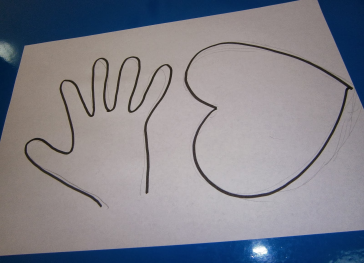 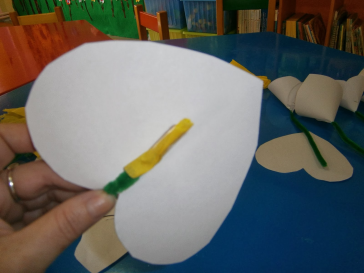 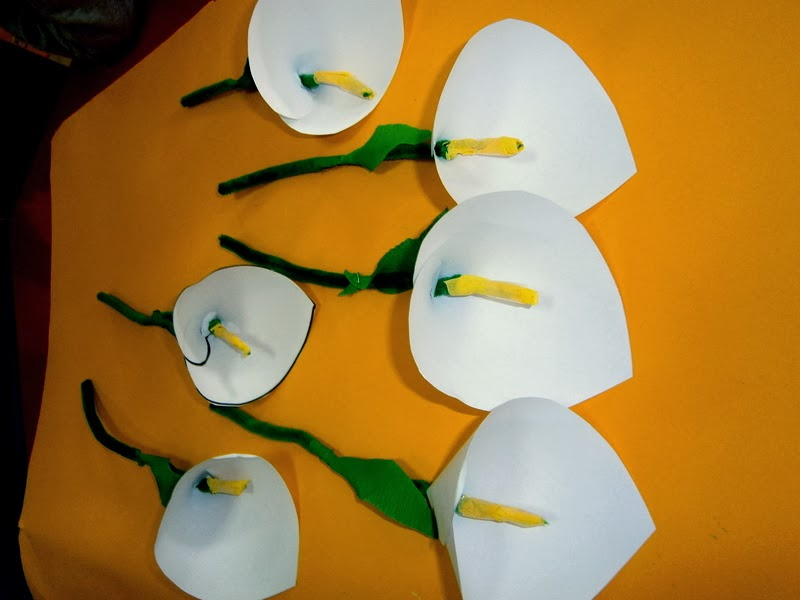 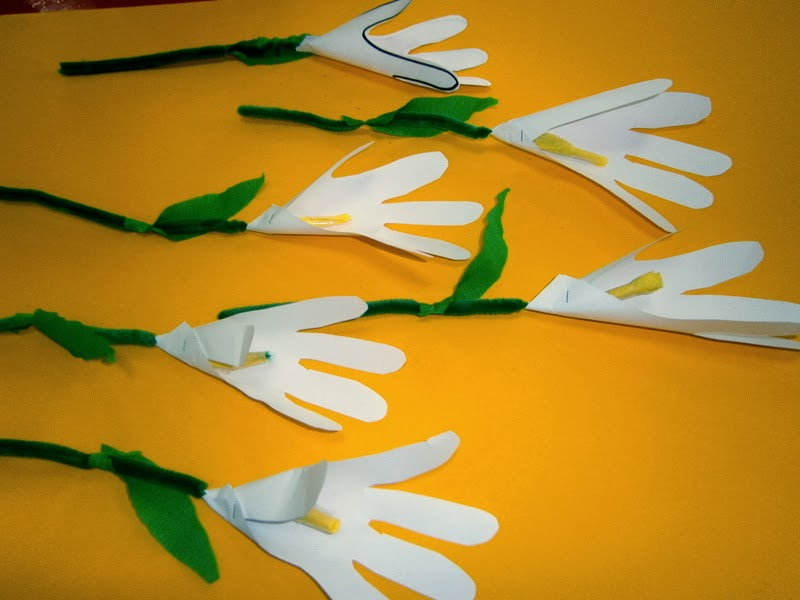 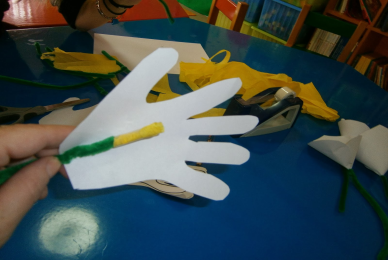